Integrating Culturally ResponsiveTeaching in PBL Classroom
6th of July 2022
Auditorium SJKC Chung Hwa 3


Prepared by,
Asst.Prof. Dr. Nor Zainiyah Norita Mokhtar
We live in a culturally diverse world
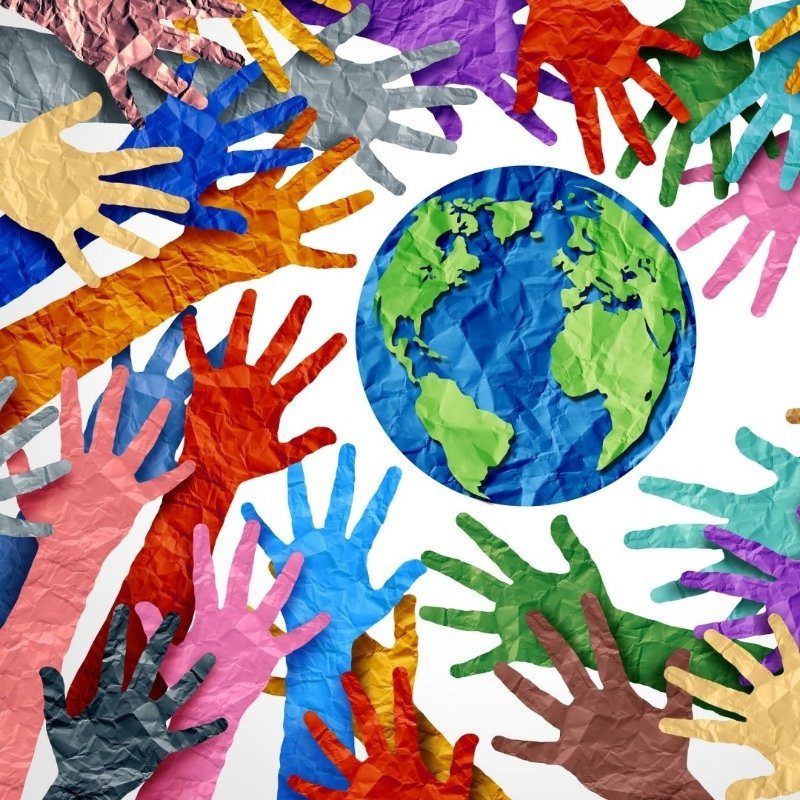 And a culturally diverse country...
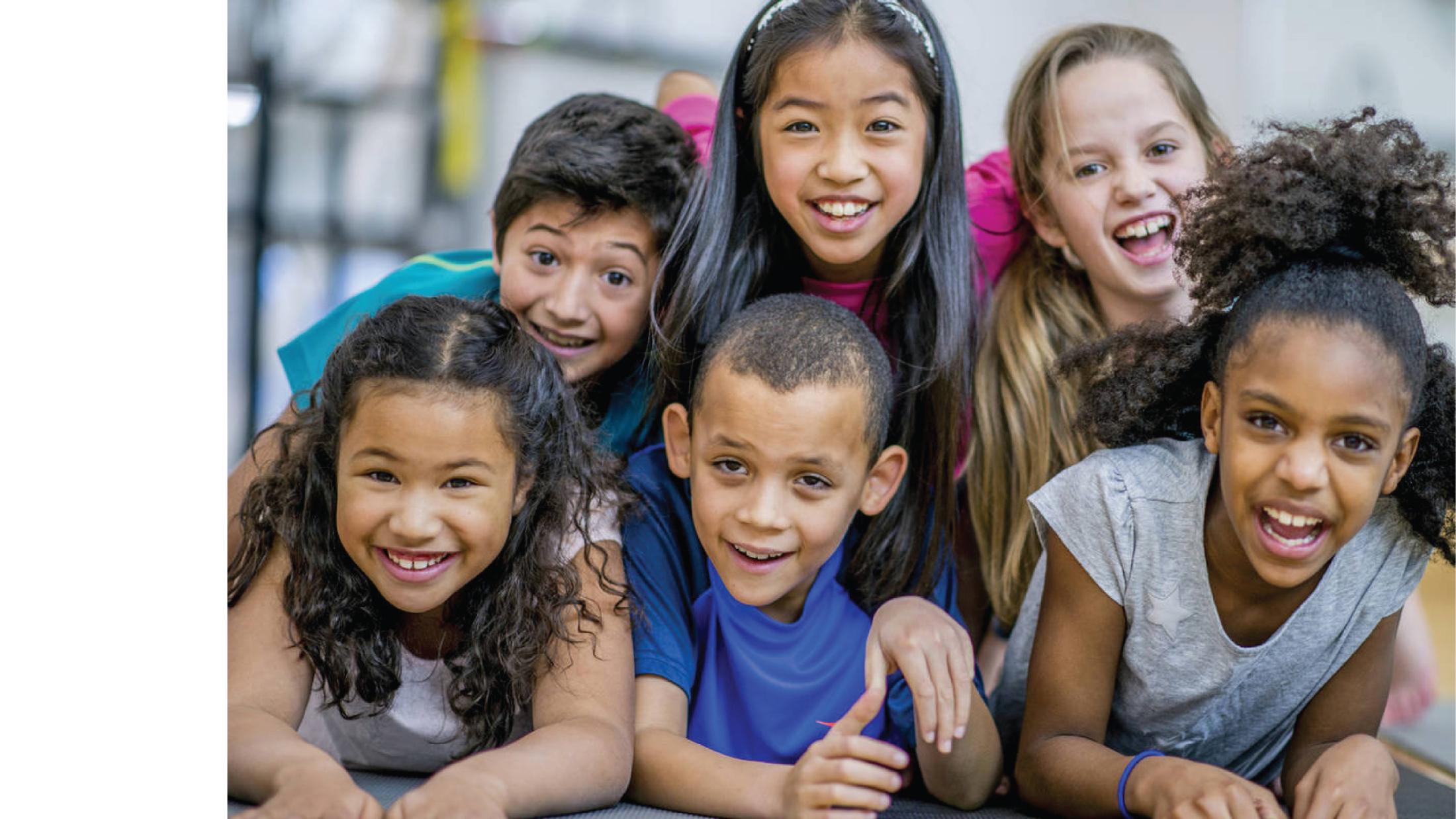 And we work in a culturally diverse community
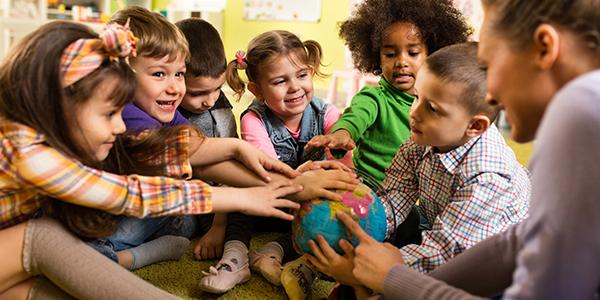 How do we teach our children in a culturallysensitive environment?
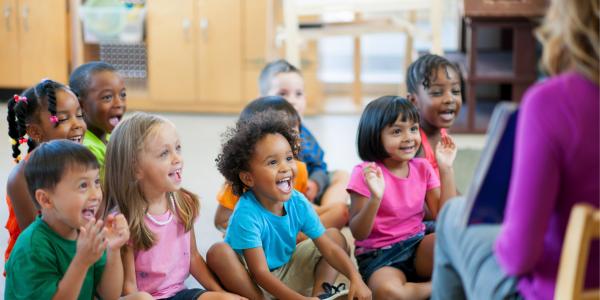 What is Culturally Responsive Teaching
“It is an approach that empowers students intellectually, socially, emotionally, and politically by using cultural referents to impart knowledge, skills, and attitudes”
-Gloria Ladson-Billings
How do we become culturally sensitive teachers?
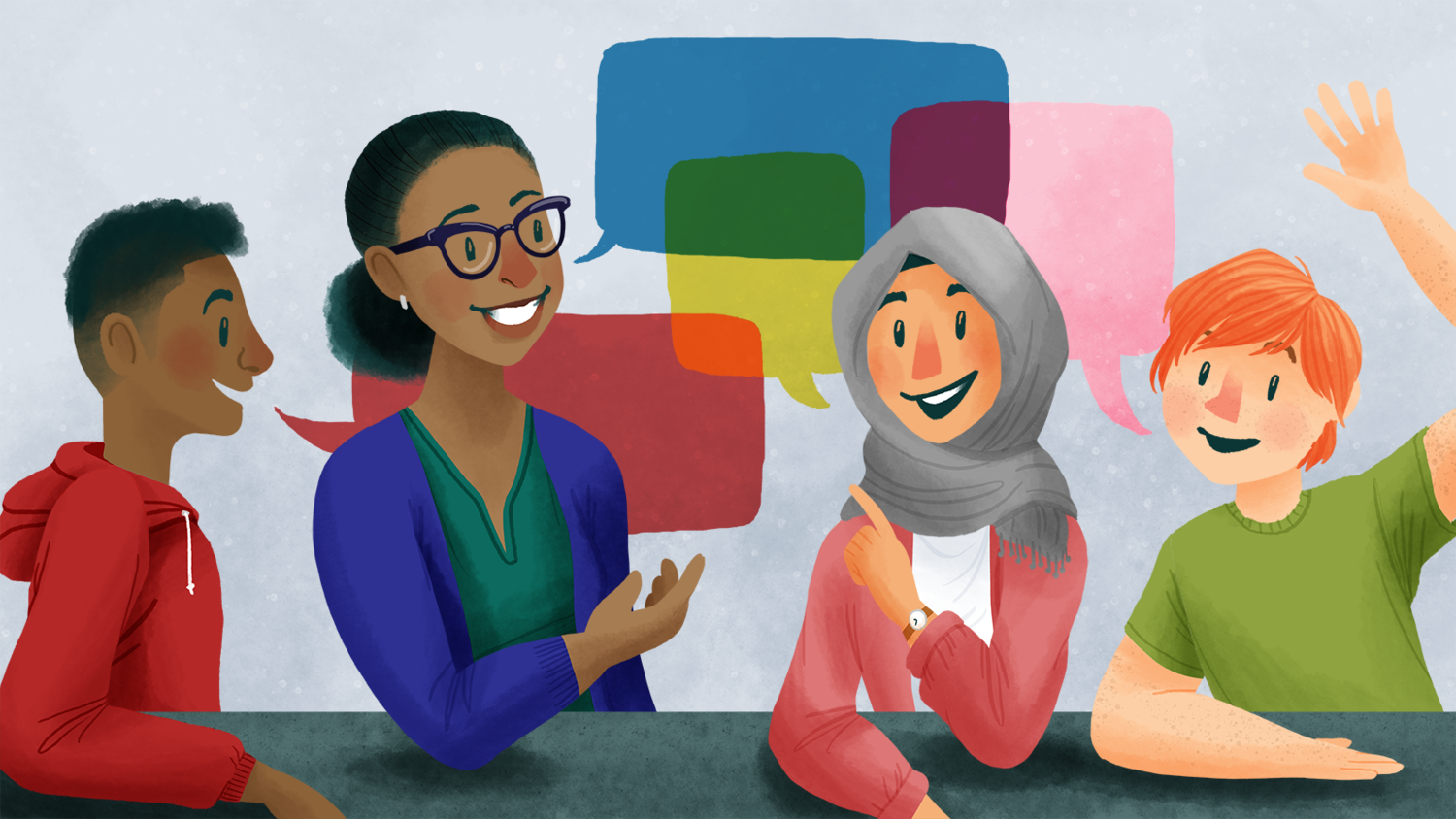 Acknowledge the legitimacy of the cultural heritages of different ethnic groups, both as legacies that affect students dispositions, attitudes, and approaches to learning and as worthy content to be taught in the formal curriculum.
How do we become culturally sensitive teachers?
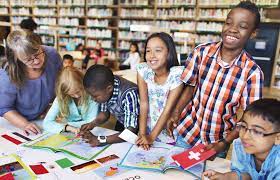 Communication of High Expectations:

There are consistent messages, from both the 
      teacher and the whole school, that students will 
      succeed, based upon genuine respect for students 
      and belief in students’ capability.
How do we become culturally sensitive teachers?
Use a wide variety of instructive strategies
that are connected to different learning styles.
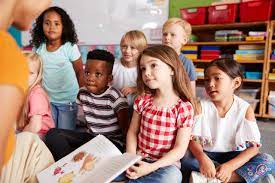 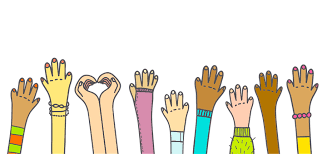 How do we become culturally
sensitive teachers?
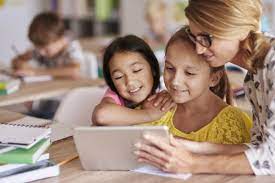 Instruction is organized around low -
pressure, student - controlled learning 
groups that can assist in the development
of academic language.
”As the soil, however rich it may be, cannot be 
productive without cultivation, so the mind 
without culture never produce good fruit.”
 - Unknown
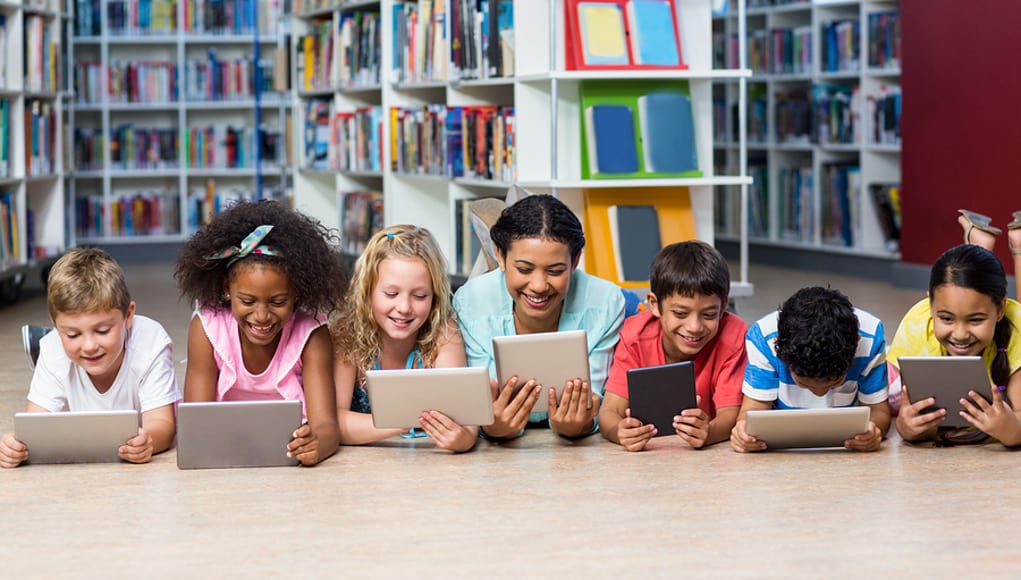 Teacher as Facilitator
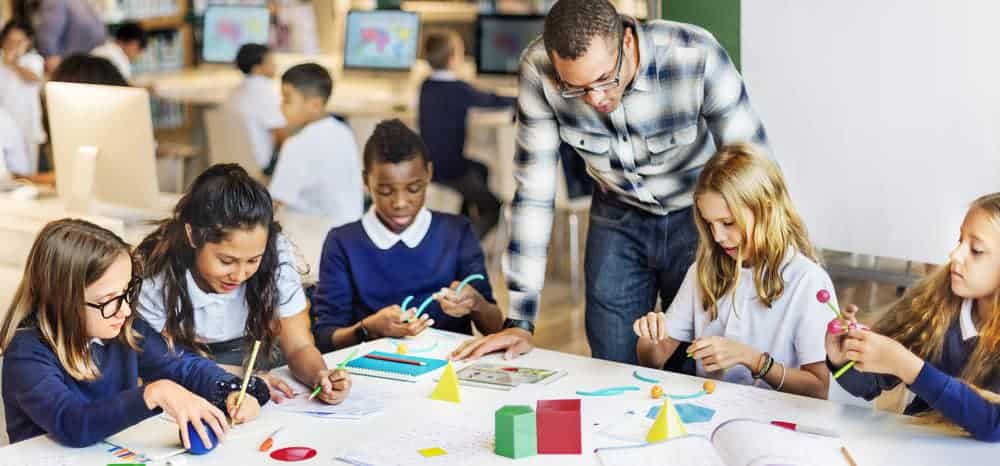 Within an active teaching environment,
the teacher’s role is one guide, 
mediator, and knowledgeable consultant, 
as well as instructing with a smile.
Teacher as Facilitator
Employ active teaching methods.

instruction is designed to promote student 
      engagement by requiring that student play an 
      active role in crafting curriculum and developing
      learning activities.
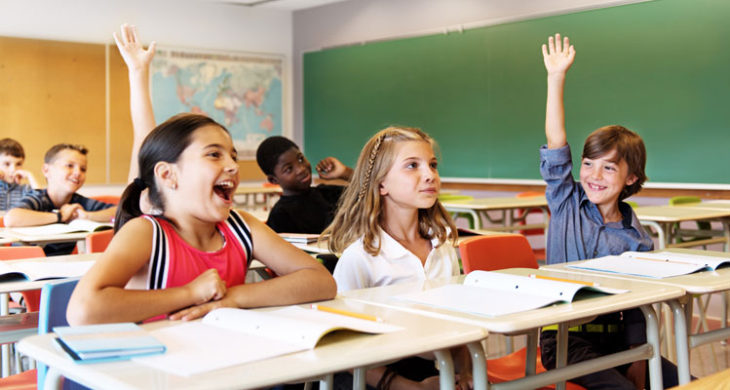 Reflective Teaching
Reflective teachers are alert to their own 
      preconceptions and open to new ways of 
      thinking.

Uncover your own beliefs.
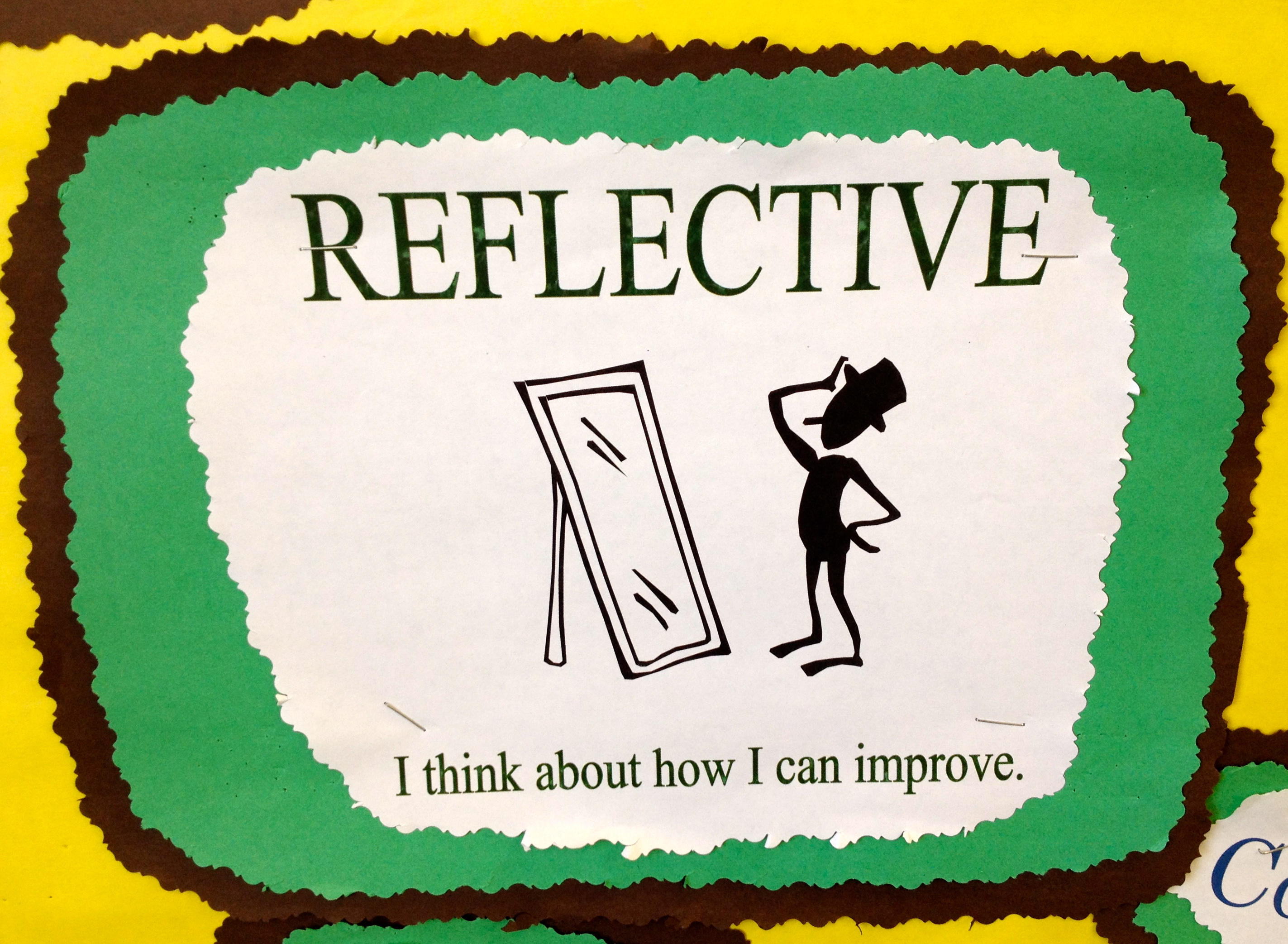 Reshaping the Curriculum
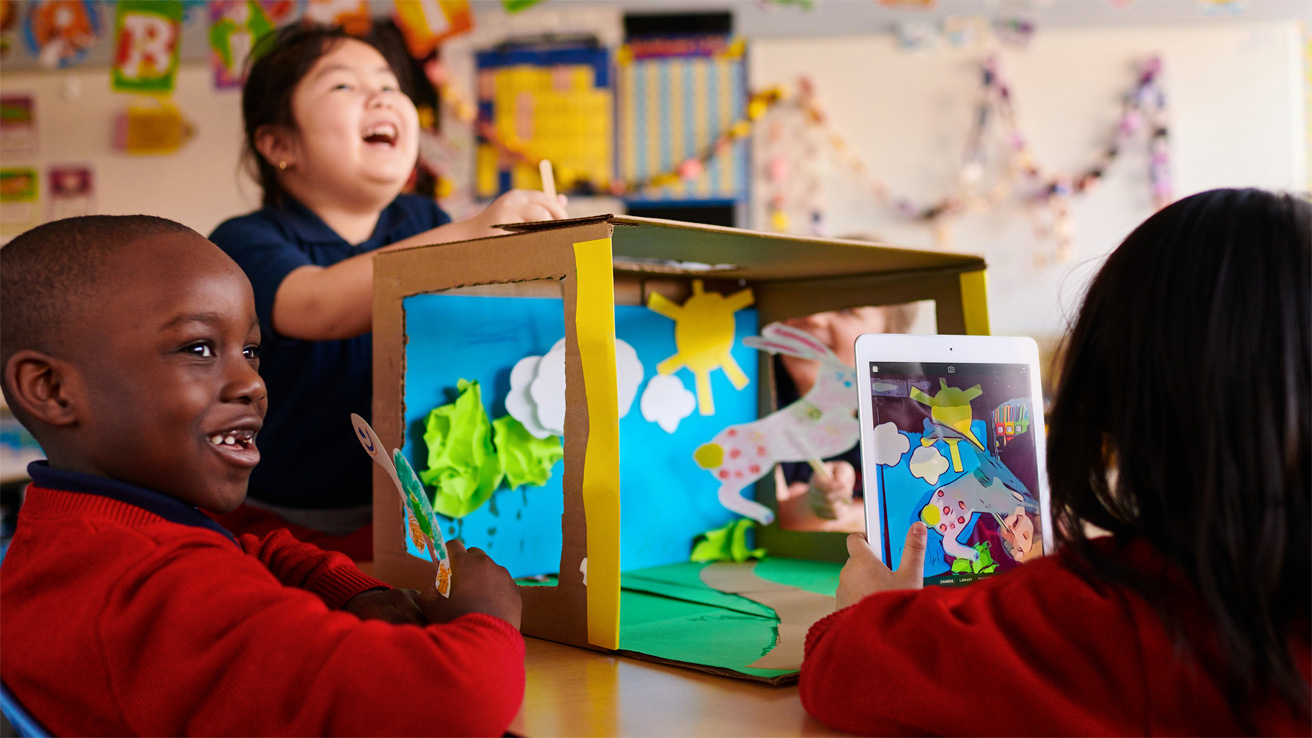 A reshaped curriculum is culturally
      background of students.

Teacher should know the cultural 
      heritage of their students and include
      references in the curriculum.

A culturally Responsive Curriculum
      does not rely on one-time activities 
      “add-on” units or “sprinkling” the 
      traditional curriculum with a few minority
      individuals.
Reshaping the Curriculum
A Culturally Responsive Curriculum is authentic, 
      child centered, and connected to the child’s real life.
      It employs materials from the child’s culture and 
      history to illustrate principles and concepts.
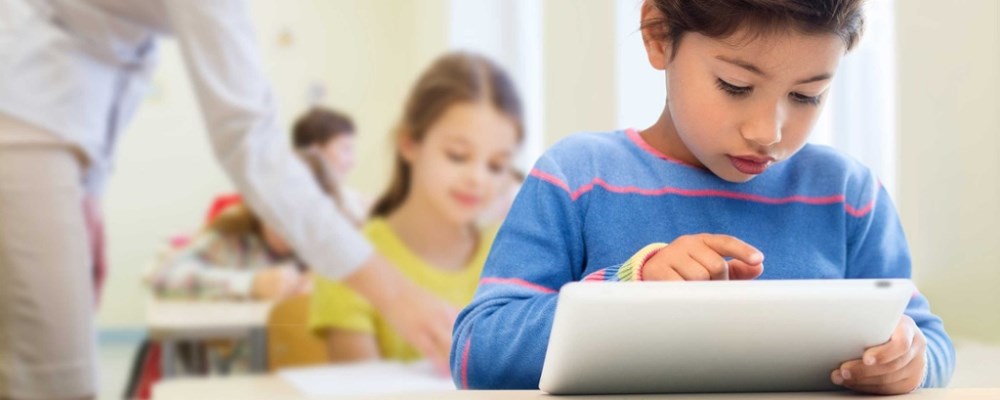 Reshaping the Curriculum
Build Bridges of meaningfulness between home and 
      school experiences, between curriculum and social reality.
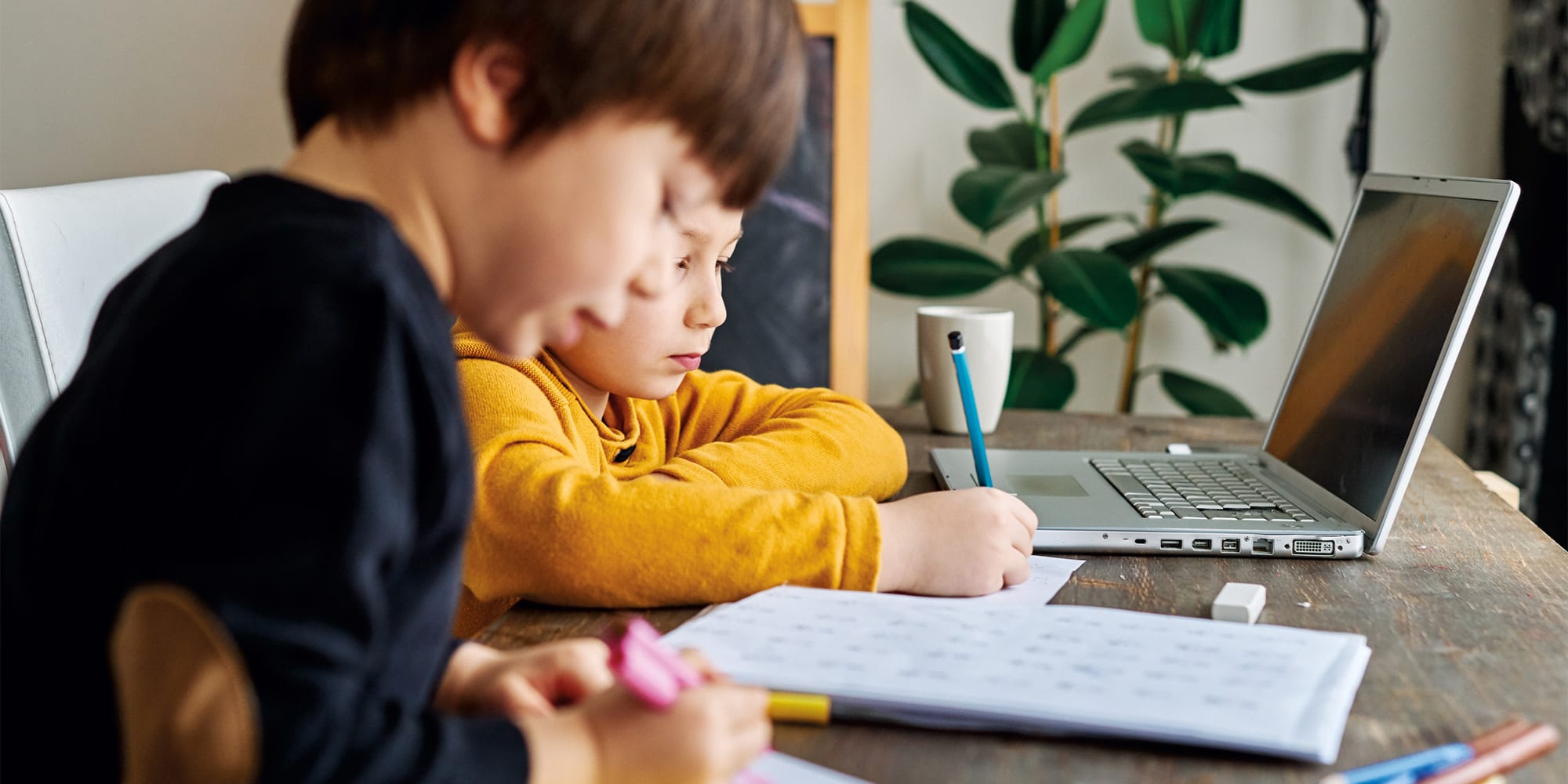 Reshaping the Curriculum
Incoporate multicultural information, resources and materials in all
      subjects routinely taught in schools.
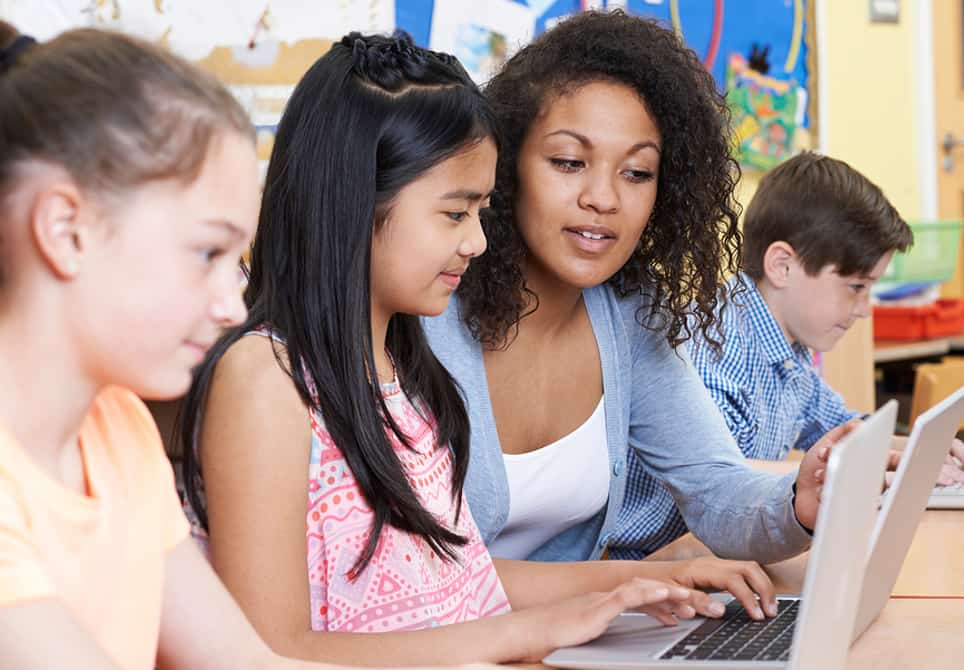 Reshaping the Curriculum
Students  are given the opportunity to control some portion 
      of the lesson, providing teachers with insight into the ways 
      that speech and negotiation are used in the home and community.
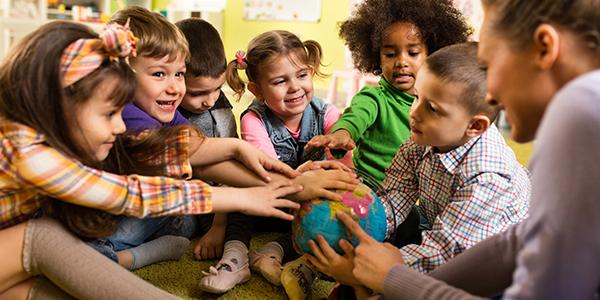 “ Culture is the sum of all the forms of art. of
  love, and of thought, which, in the course of
  centuries,  enabled man to be less enslaved”
                       - Andre Malraux
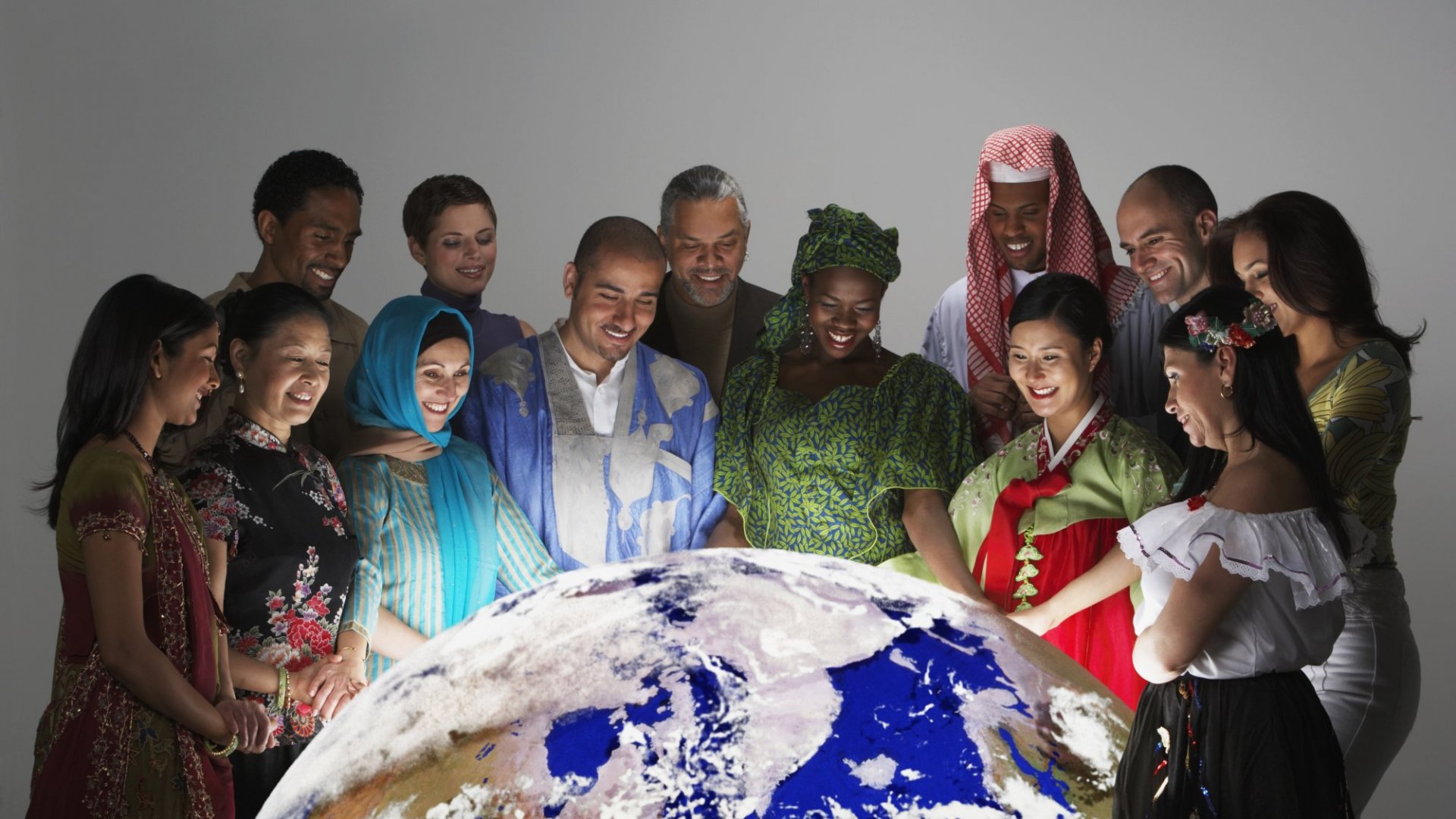 Classroom Activities
Activites to increase cultural sensitivity:
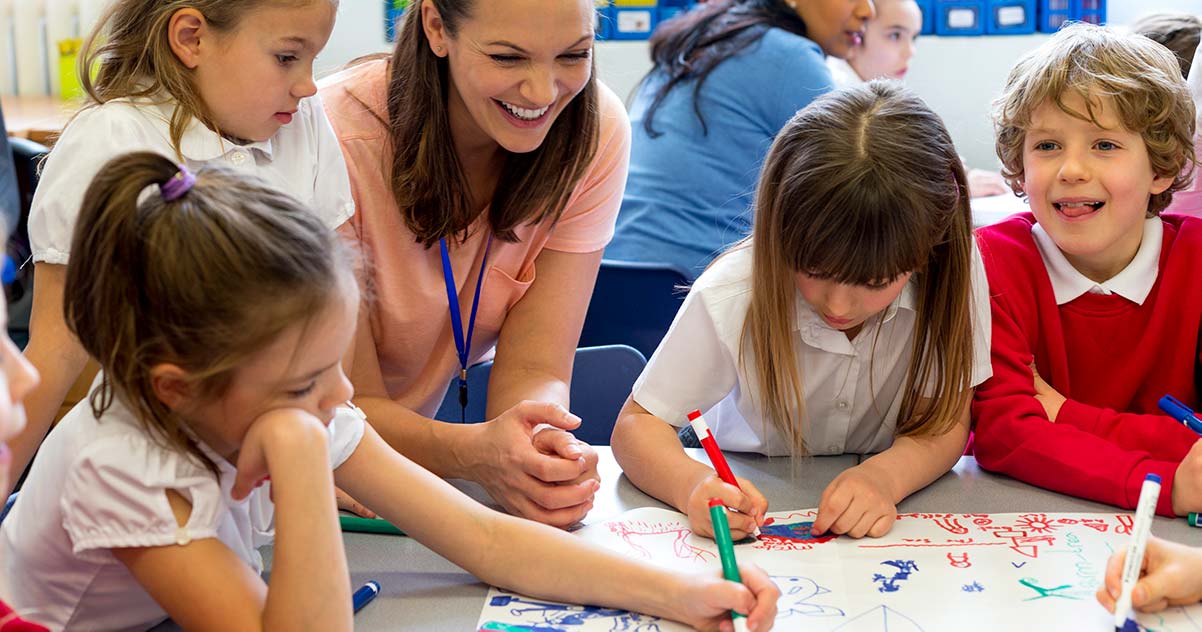 Autobiographical writing
      assignments
Oral presentations on
      students’ native countries
Discussing current events
      from a multicutural
      viewpoint.
Classroom Activities
More activities to stimulate cultural sensitivity:
Organizing ESL students to provide peer tutoring to other
      students studying their native language.
Organizing a cultural bazaar to showcase student cultures with the 
      larger community,
Participating in a school talent show to share culturally unique
      skills and dances.
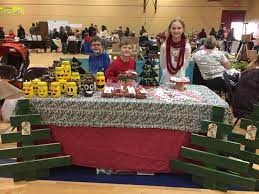 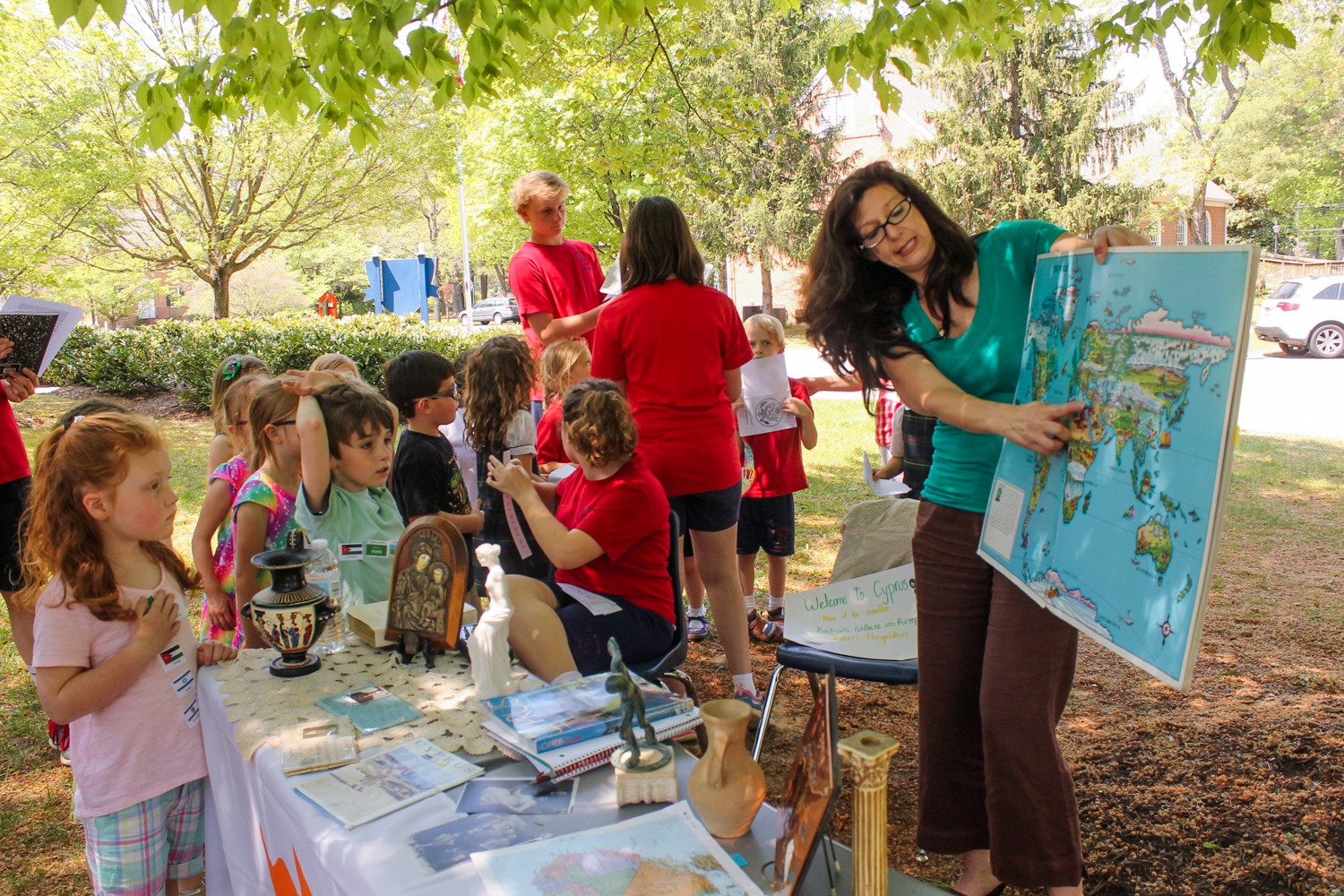 Classroom Appearance
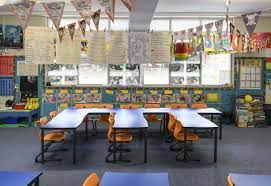 Classrooms should
    be filled with 
    photographs and
    artwork 
    representing the 
    wide range of
    humanity and daily 
    life.
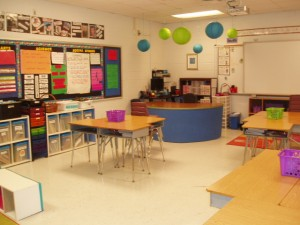 “Be what you is, not what you ain’t. ‘ Cause if you ain’t what you is, you is what you ain’t”
       - Luther D. Price
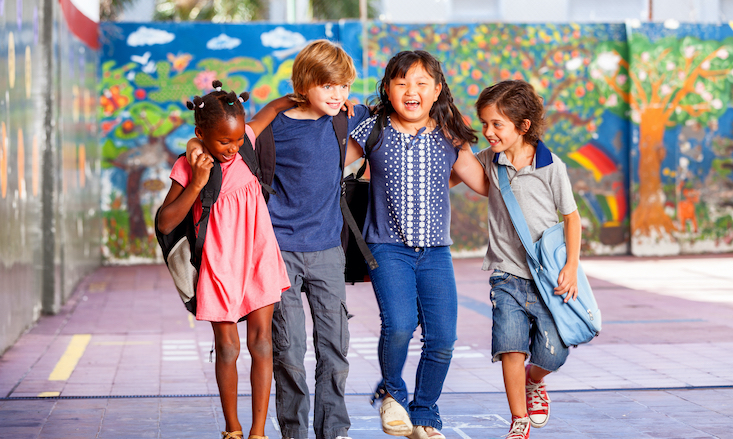 Foster a Sense of Belonging
There is a need for an ongoing dialogue with students, parents and community members on issues important to them, along with the inclusion of these individuals and issues in classroom curriculum and activities
Foster a Sense of Belonging
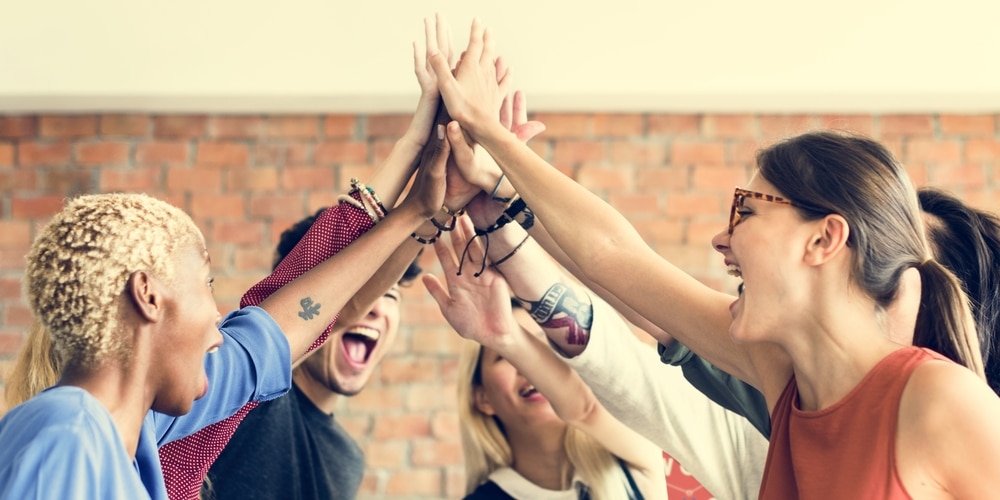 For new students
     or students who seem isolated,
     a teahcer can assign a buddy
     who  wil help them to feel at
     home.
Foster a Sense of Belonging
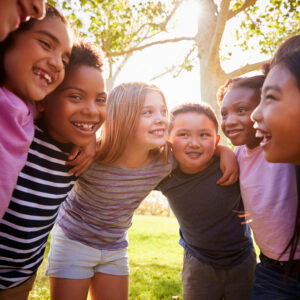 “ Each friend represents a world in us,
  a world possibly not born until they arrive.
  and it is only by this meeting that a new world
  is born.” - Anais Nin
Sharing Cultures
Teach students to know and praise their own 
      and other’s cultural heritage
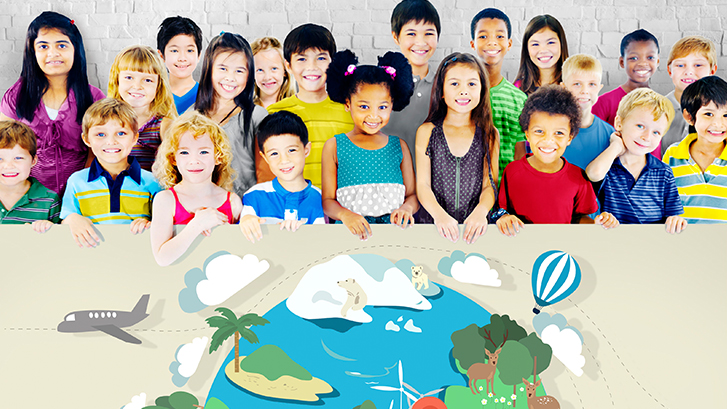 Sharing Cultures
Multiculturally sensitive education does not solely prescribe to mainstream
      ways of knowing. Teachers make authentic knowledge about diferrent ethnic 
      groups accessible to students.
For example, the verbal creativity and storytelling that is unique to some African
      Americans in informal Social interactions is acknowledged as a gift and used to 
      teach writing skills.
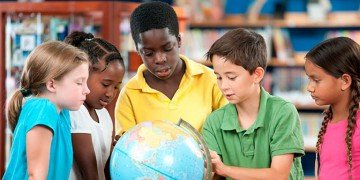 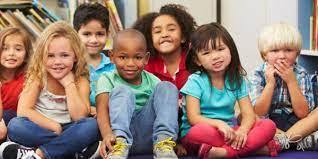 Sharing Cultures
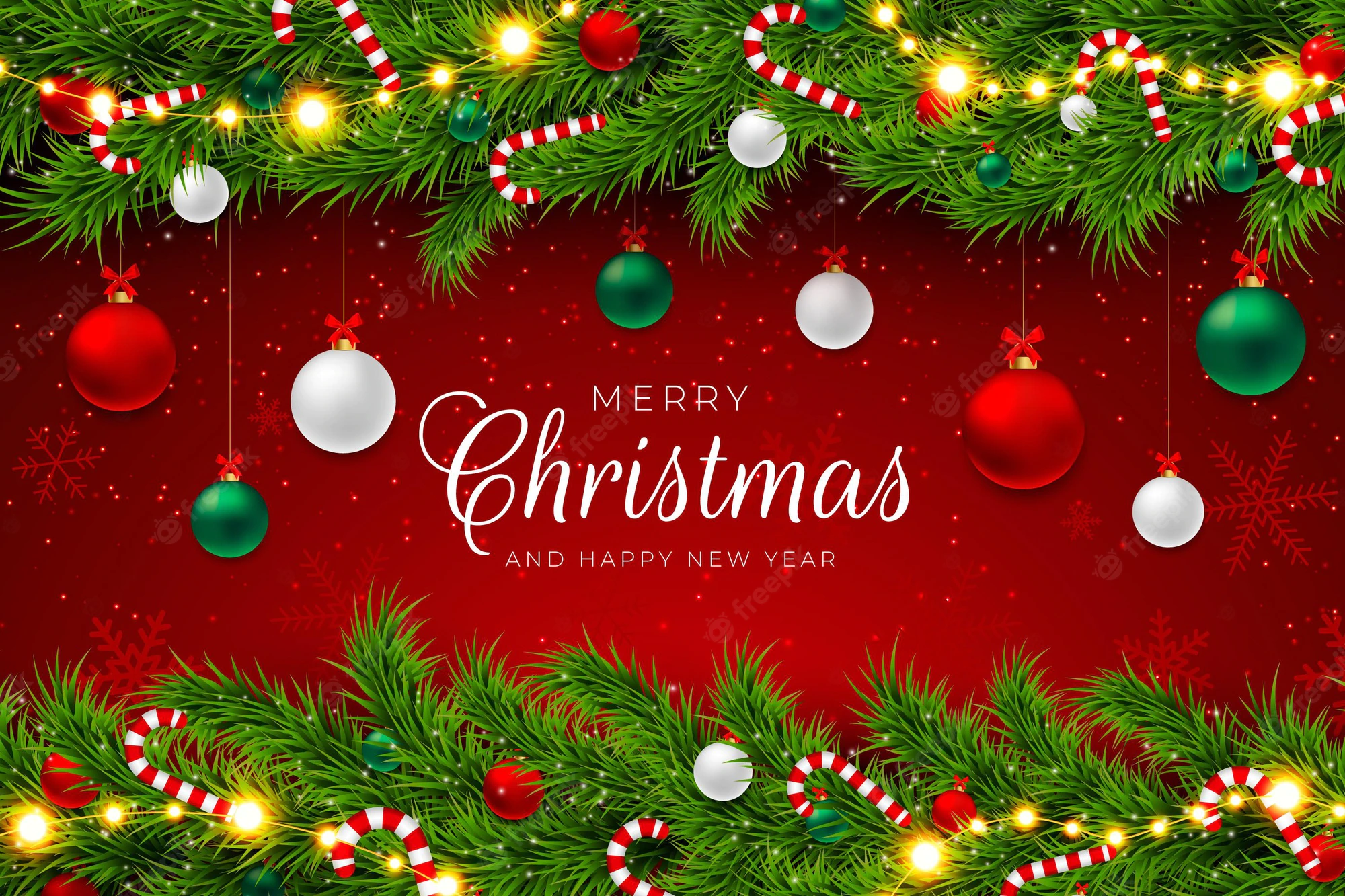 Eid, Chinese New Year, Deepavali, Christmas, Kwanzaa, Easter, Yom Kippur, Passover,
      Hanukah, St. Lucia Day, Songkran,
      Aboakyere, Midsummer Day, Obon, Basanth New Year and etc.

There are many holidays in the world. In a culturally responsive 
      curriculum students will learn about many different holidays and
      traditions.
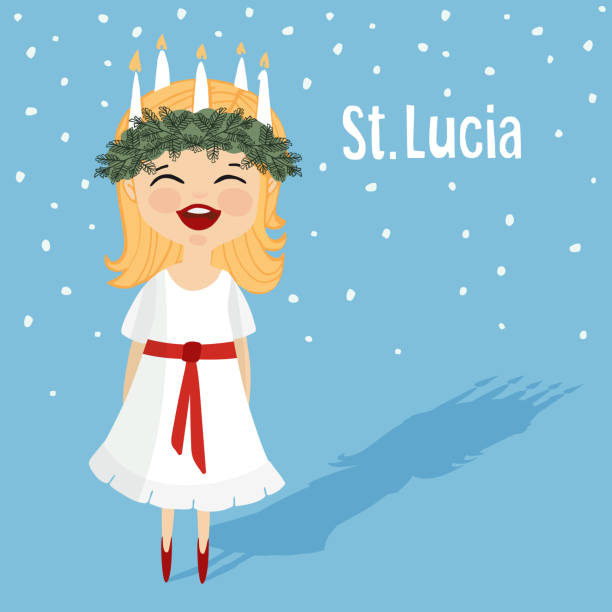 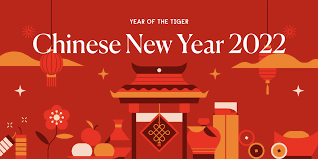 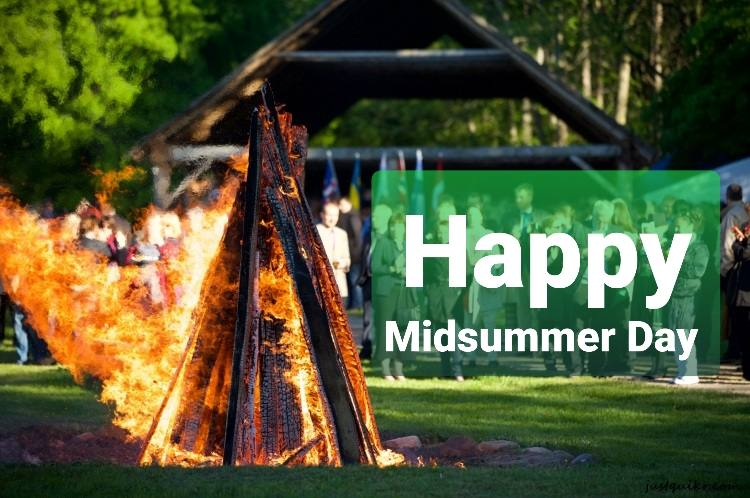 Sharing Cultures
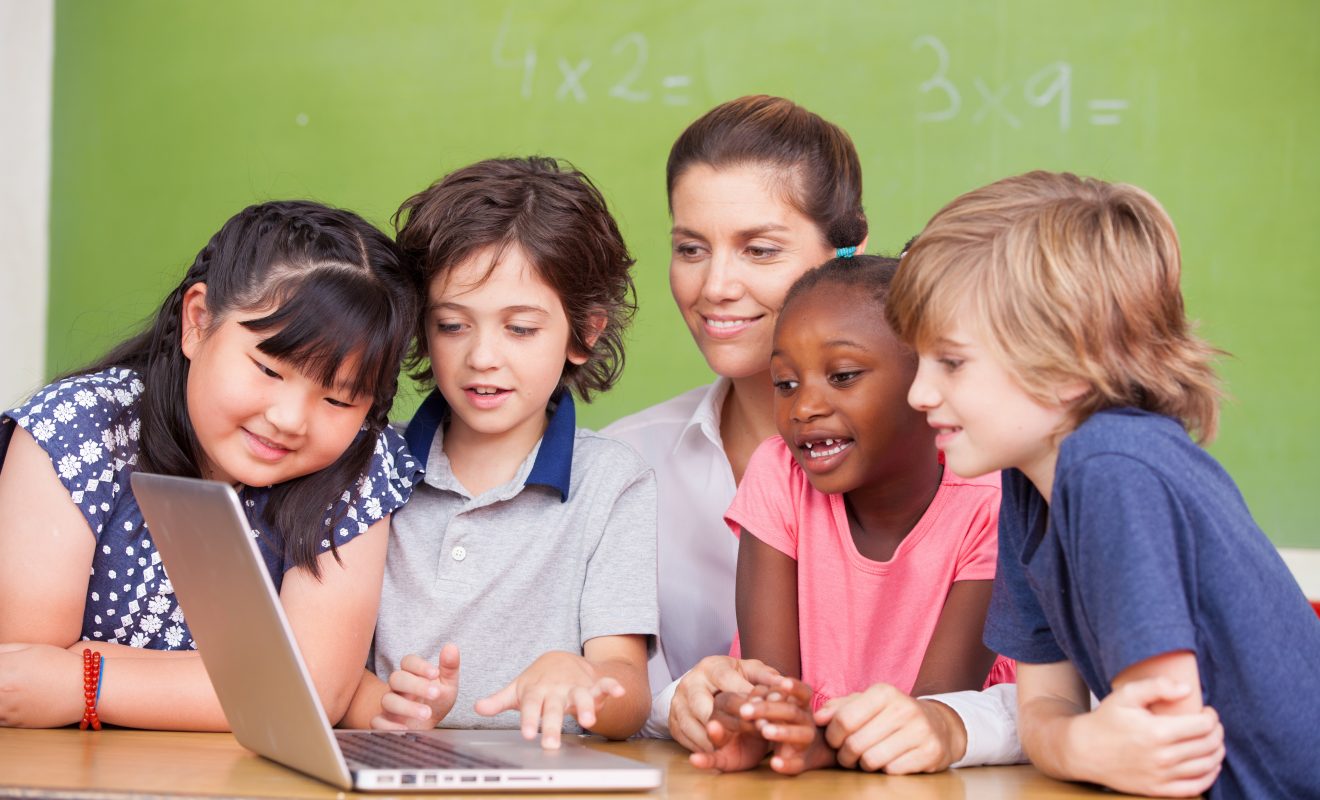 Culturally responsive teaching enables students 
      to be better human beings and more successful 
      learners.
Culturally Responsive Teaching is Empowering
”Give a man a fish and he eats  
       today; teach a man to fish and 
       he eats for the rest of his life.”
       - Unknown
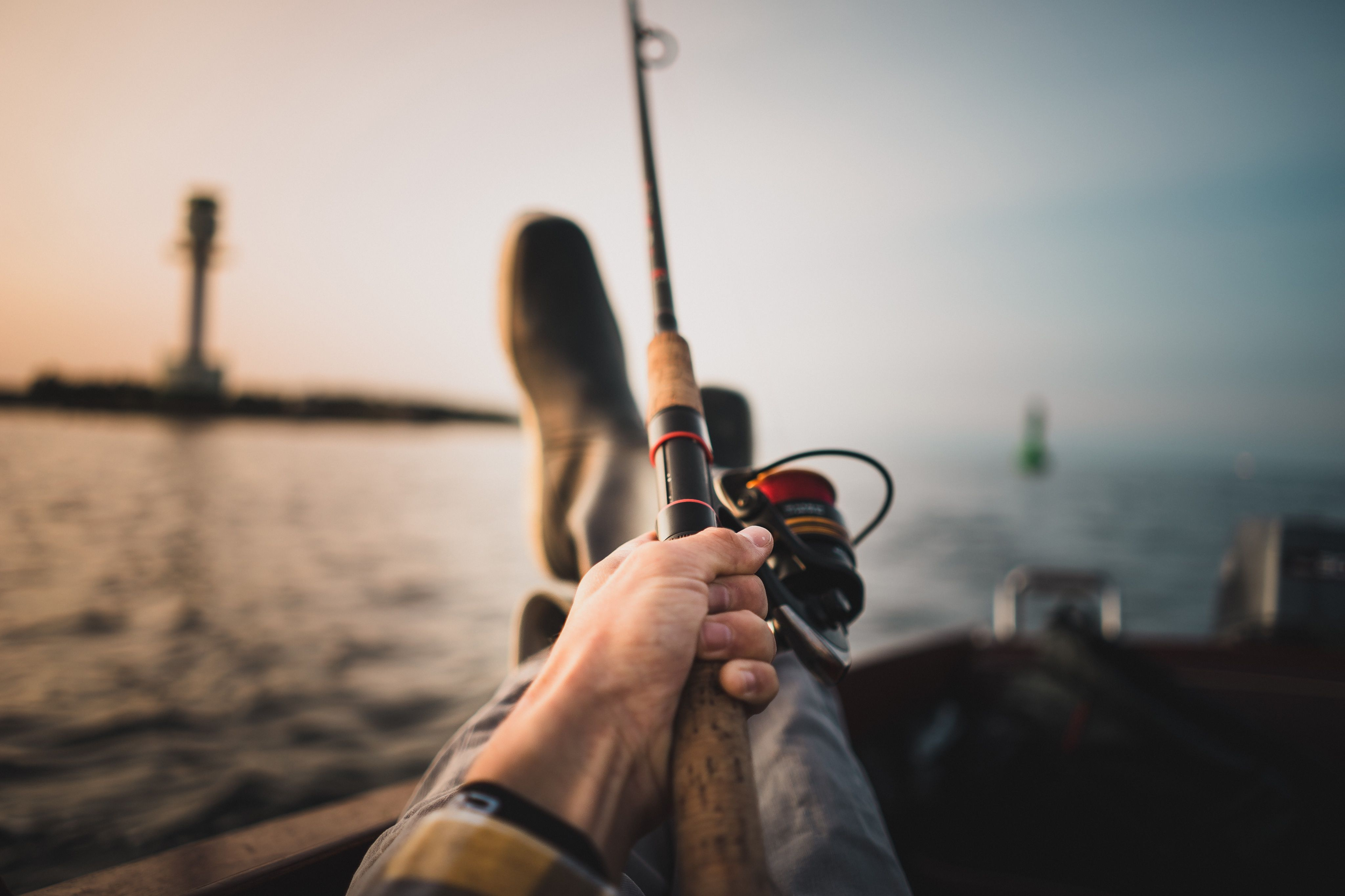 Culturally Responsive Teaching is Transformative
It means respecting the cultures and 
      experiences of various groups and
      then uses these as resources for
      teaching and learning.
It appreciates the existing strengths
      and accomplishments of all students
      and develops them further in instruction.
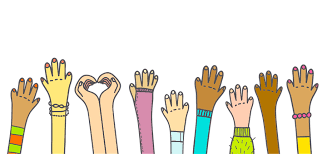 Culturally Responsive Teaching is Transformative
Culturally sensitive education
      empowers and transforms students
      by helping them to develop the knowledge,
      skills and values needed to become social
      critics who can make reflective decisions
      and implement their decisions in effective
      personal, social, political and economic
      action.
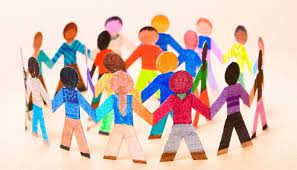 Culturally Responsive Teaching is Transformative
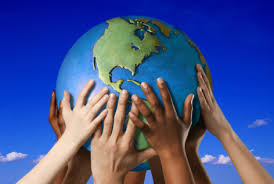 Multicutural education guides students in 
      understanding that no single version of “truth”
      is total and permanent.
Culturally Responsive Teaching is Transformative
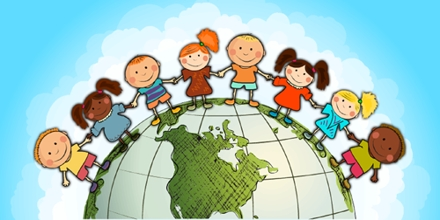 The validation, information and pride generated by 
      multiculturally sensitive education are psychology 
      and intellectually liberating.
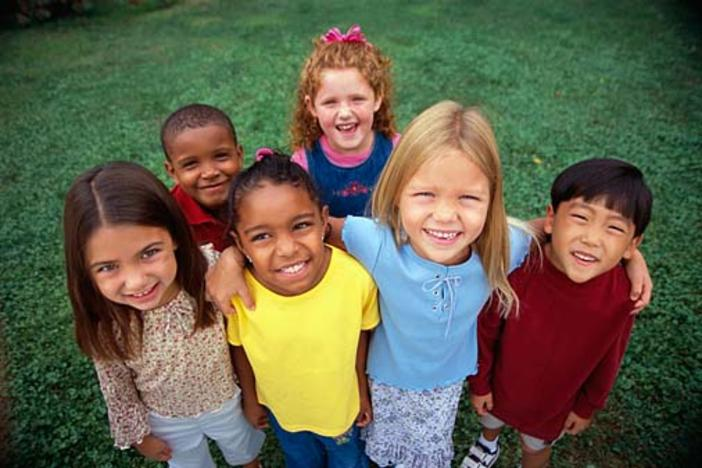 “There are only two lasting bequest we can hope to give our children. One of these roots, the other, wings.” 
-Hodding Carter
Can-do approach
CEFR/CFR
Projects Completed
https://sites.google.com/iium.edu.my/asst-prof-dr-nor-zainiyah-nori/home
https://drive.google.com/drive/folders/1K75kZOXXor46iESZn5FOuu_r4ZescMkc
https://drive.google.com/drive/folders/1V8GH7rUqrCP9skwaSrubeB1Qy1mXPU4d?usp=sharing
Jazakallah Khairand Thank you